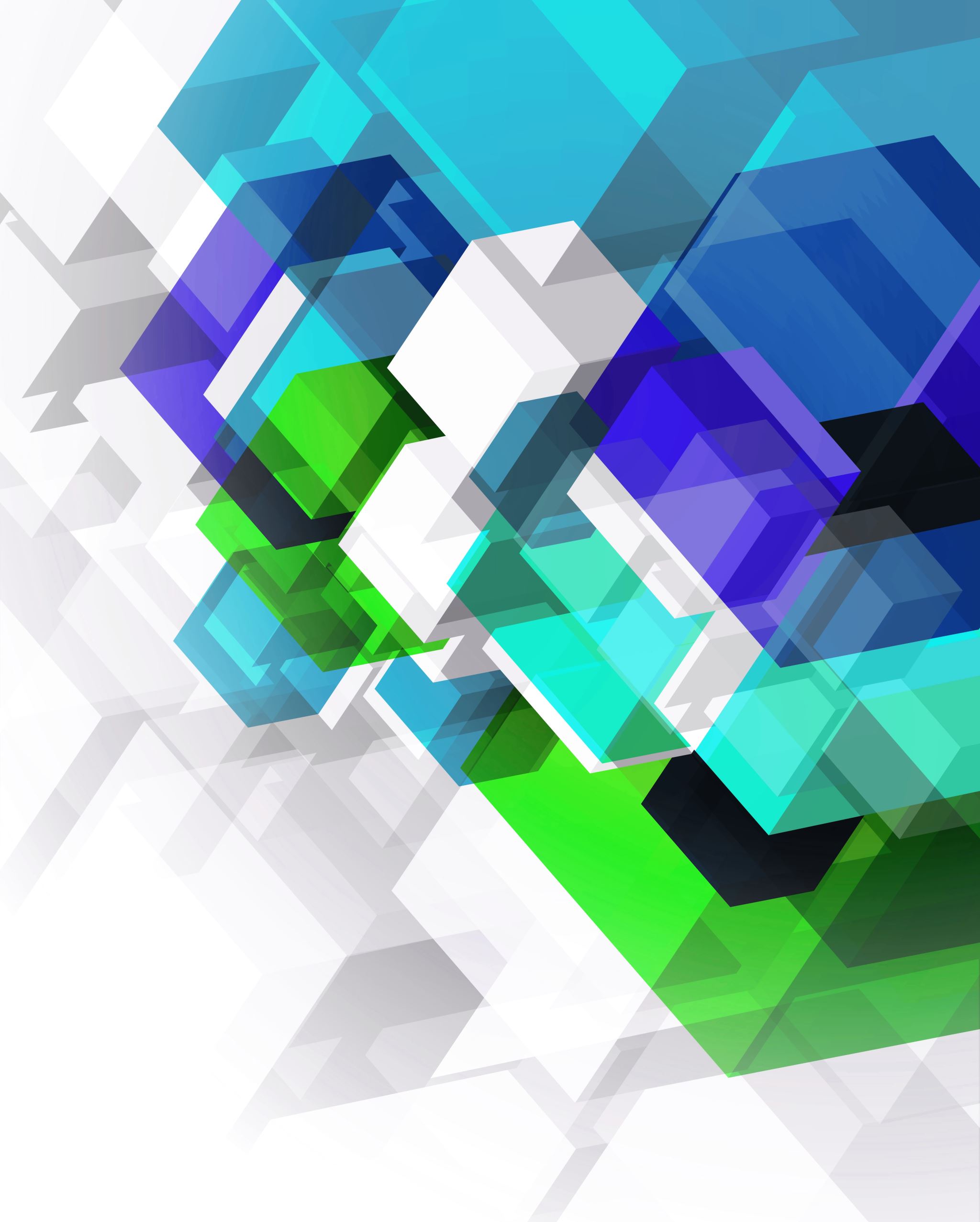 Κεφάλαιο 6: Κοινωνικά προβλήματα6.1 Κοινωνικά προβλήματα: προσδιορισμός & συνέπειες
Κοινωνική και Πολιτική Αγωγή Γ΄ Γυμνάσιου, βιβλίο μαθητή, Κεφ. 6.1., σελ. 47
ΔΙΔΑΚΤΙΚΟΙ ΣΤΟΧΟΙ
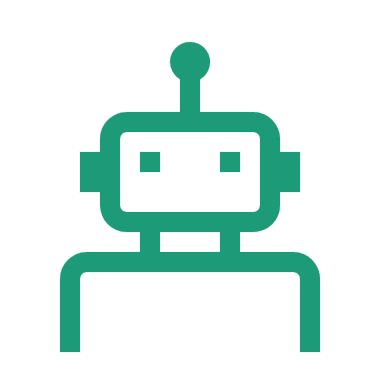 Να προσδιορίζουμε την έννοια του κοινωνικού προβλήματος
Να διακρίνουμε τα κοινωνικά από τα ατομικά προβλήματα
Να περιγράφουμε τις συνέπειες τους
Να αναφέρουμε τρόπους για την επίλυση τους
Περιγράψτε ένα πρόβλημα ατομικό που σας έρχεται στο μυαλόΠεριγράψτε το ίδιο ως ευρύτερο πρόβλημα της Κοινωνίας
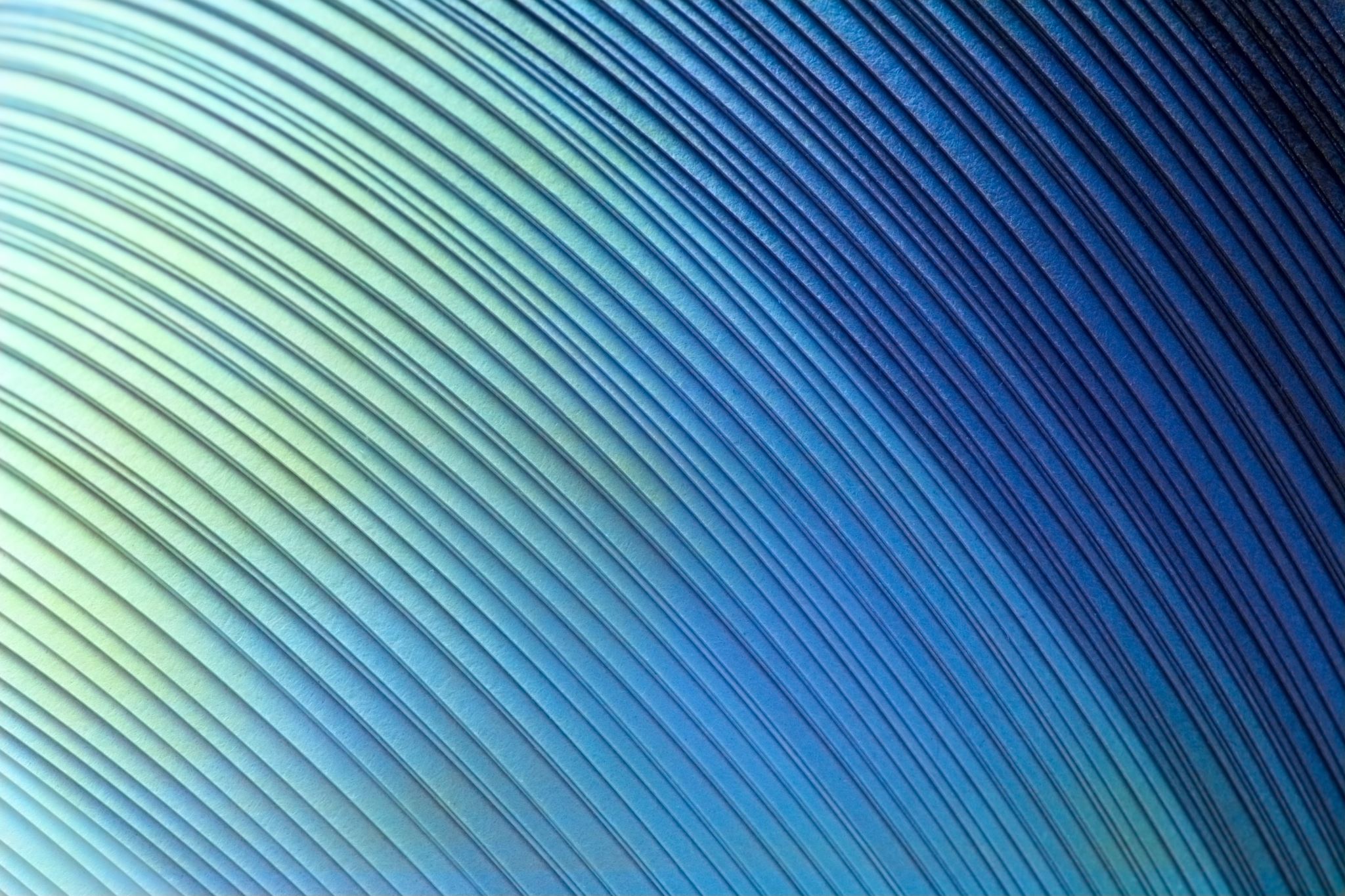 Τα κοινωνικά προβλήματα: συνέπειες στην καθημερινή ζωή
Τα κοινωνικά προβλήματα: συνέπειες στις αξίες και τα ιδεώδη μας ως κοινωνίες
Θίγουν τον αξιακό μας κώδικα και τα ιδεώδη μας; 
Π.χ. με ποιο τρόπο θα αντιδρούσαμε αν μαθαίναμε πως ένας συμμαθητής/τρια αφήνει το σχολείο για να εργαστεί λόγω οικονομικών προβλημάτων στο σπίτι του;
Τα κοινωνικά προβλήματα: ατομικές επιλογές ή κοινωνικά ζητήματα;
Αφορούν τα κοινωνικά προβλήματα ατομικές επιλογές; 
Π.χ. μια μονογονεική οικογένεια με δύο παιδιά, όπου παρότι η μητέρα δουλεύει 12 ώρες την ημέρα, ο μισθός της δεν επαρκεί να καλύψει τα έξοδα της;
Οι λύσεις στα κοινωνικά προβλήματα:συλλογική δράση & μέτρα της πολιτείας
Πως μπορούν να λυθούν τα κοινωνικά προβλήματα;  
Σκεφτείτε λύσεις με βάση την παραπάνω υποθετική περίπτωση.
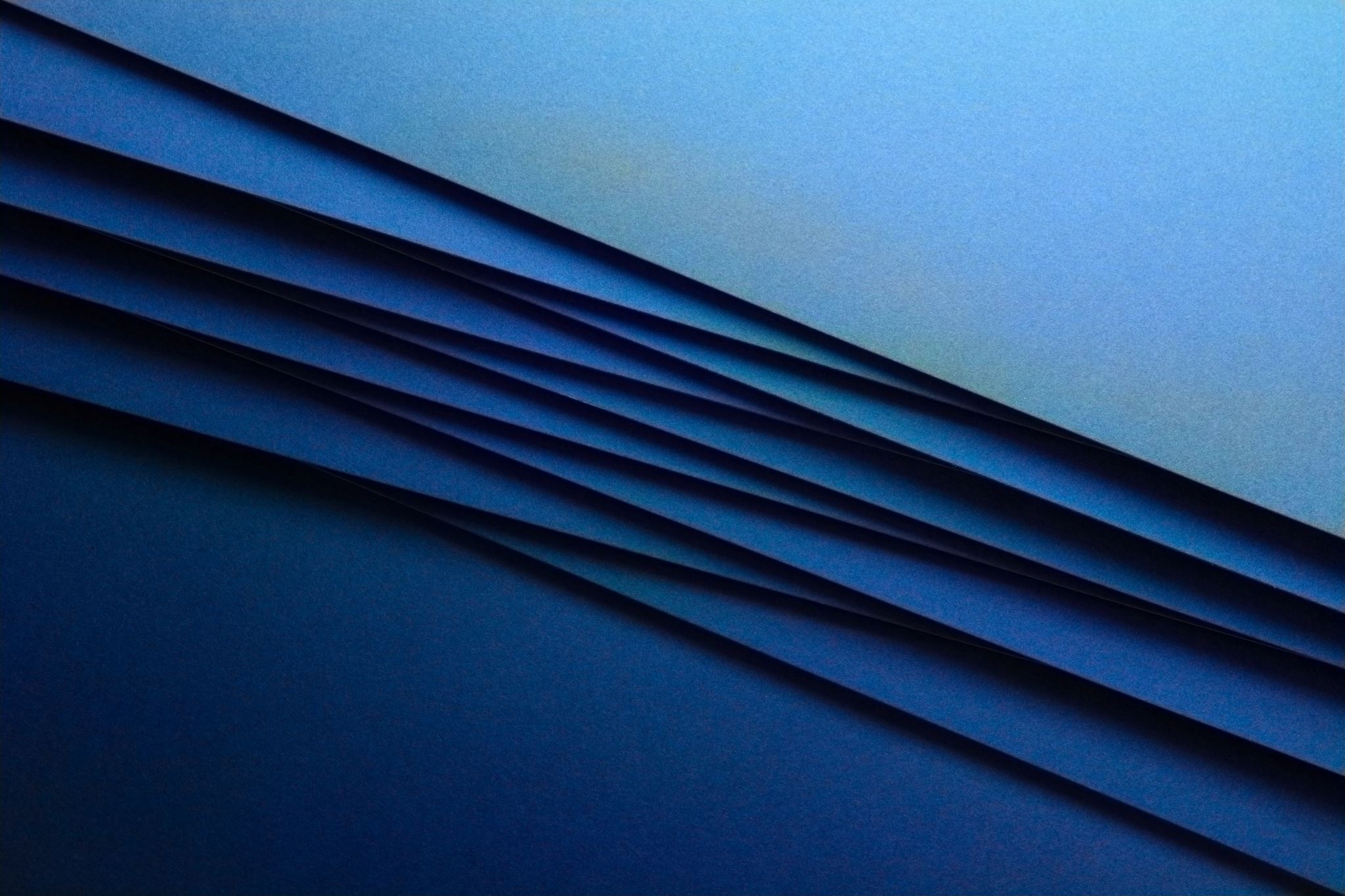 Τα κοινωνικά προβλήματα
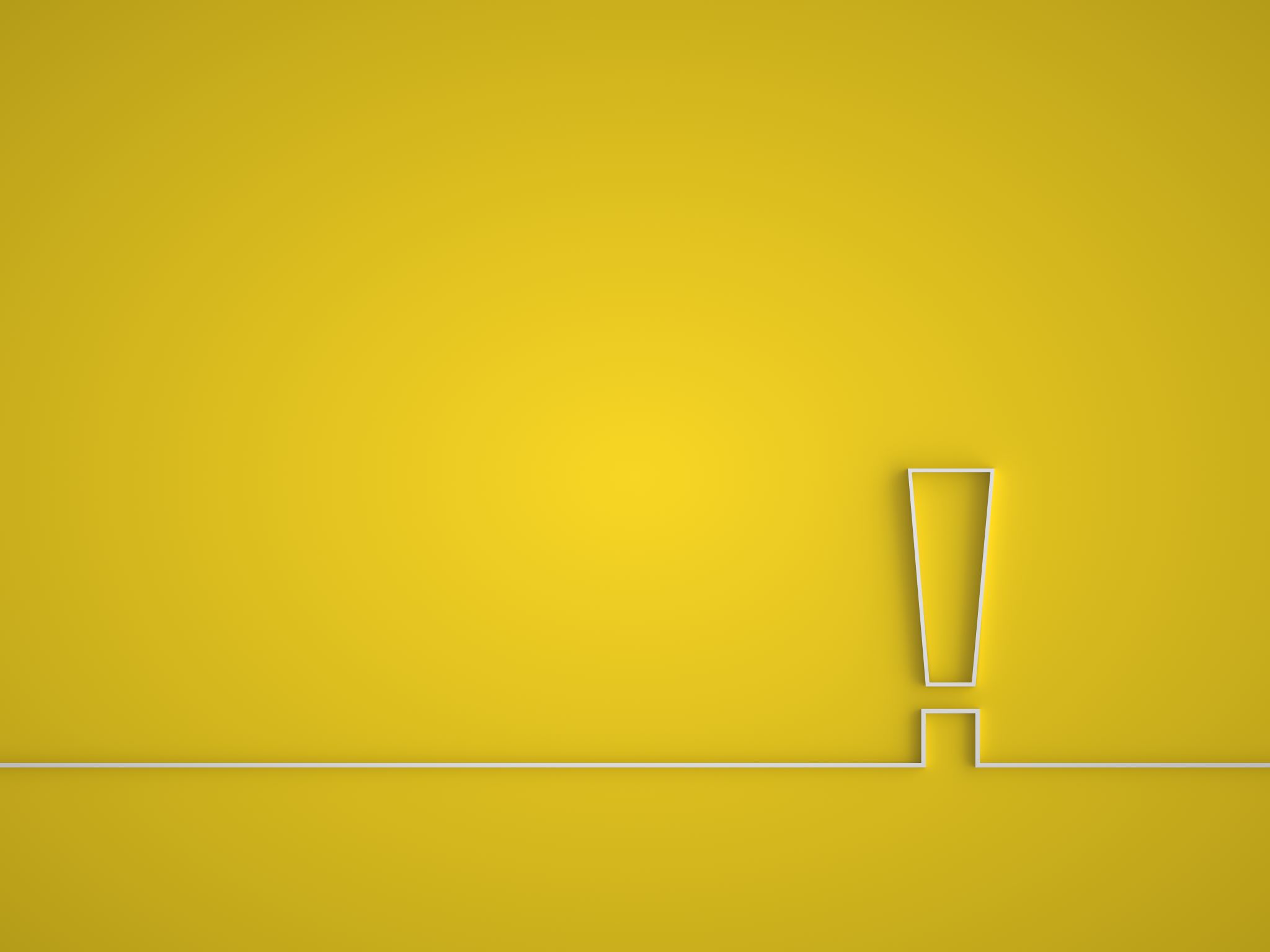 Δραστηριότητα
Από τις ειδήσεις στον Τύπο να καταγράψετε ένα κοινωνικό πρόβλημα που παρουσιάζεται. 
Να εξηγήσετε γιατί αποτελεί κοινωνικό πρόβλημα, αξιοποιώντας το εκπαιδευτικό υλικό και να προτείνετε λύσεις.
(Βιβλίο μαθητή, κεφάλαιο 6, Άσκηση 1, σελ. 56).